Рабочая программаобщеобразовательнойучебной дисциплины«Физика» для специальностей среднего профессионального образования
Запросы современного информационного общества
Концепция модернизации российского образования
Формирование универсальных учебных действий (УУД)
Федеральный Государственный образовательный стандарт
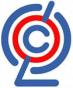 Цели изучения дисциплины
Главная цель - формирование  опыта деятельности обучающегося.
Общая характеристика учебной дисциплины
Дисциплина   «Физика» рассматривается как метадисциплина, раскрывающая научную картину мира.

Дисциплина  является универсальной базой для освоения профильных дисциплин.
Содержание учебной дисциплины
Расширилось содержание каждого раздела.

 Деятельностный подход к освоению содержания.

 Освоение методов научного познания окружающего мира.
Характеристика основных видов 
деятельности студентов
В каждом разделе, как один из видов учебной деятельности, включено экспериментальное исследование:

 Разработка возможной системы действий и конструкции для экспериментального определения кинематических величин.
 Экспериментальное исследование зависимости р (Т), V (Т), р (V).
 Экспериментальное исследование тепловых свойств вещества.
 Исследование принципа действия трансформатора и т.д.
Тематическое планирование
В тематический план входит аудиторная и внеаудиторная самостоятельная работа. 

Для каждого раздела прописывается  вид самостоятельной работы и объем часов.